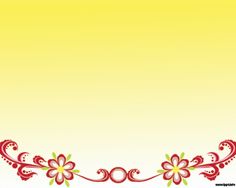 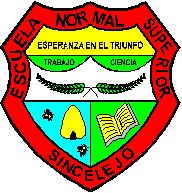 INSTITUCIÓN EDUCATIVA NORMAL SUPERIOR DE SINCELEJO

RENDICIÓN DE CUENTAS
PERÍDO COMPRENDIDO DE ENERO A JUNIO DE 2014
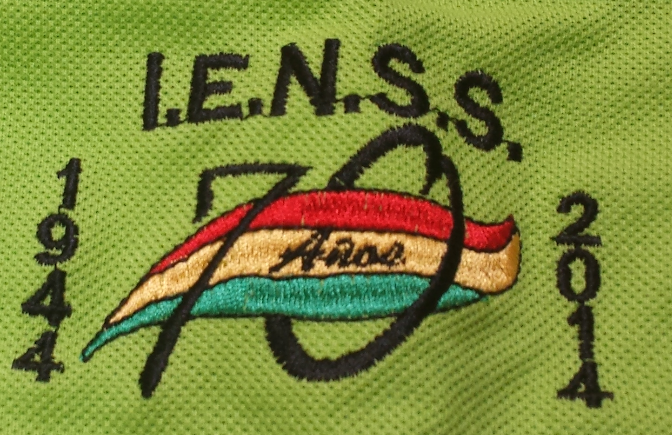 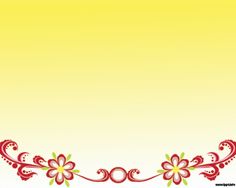 Tomado del documento de caracterización 2013
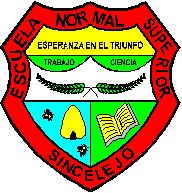 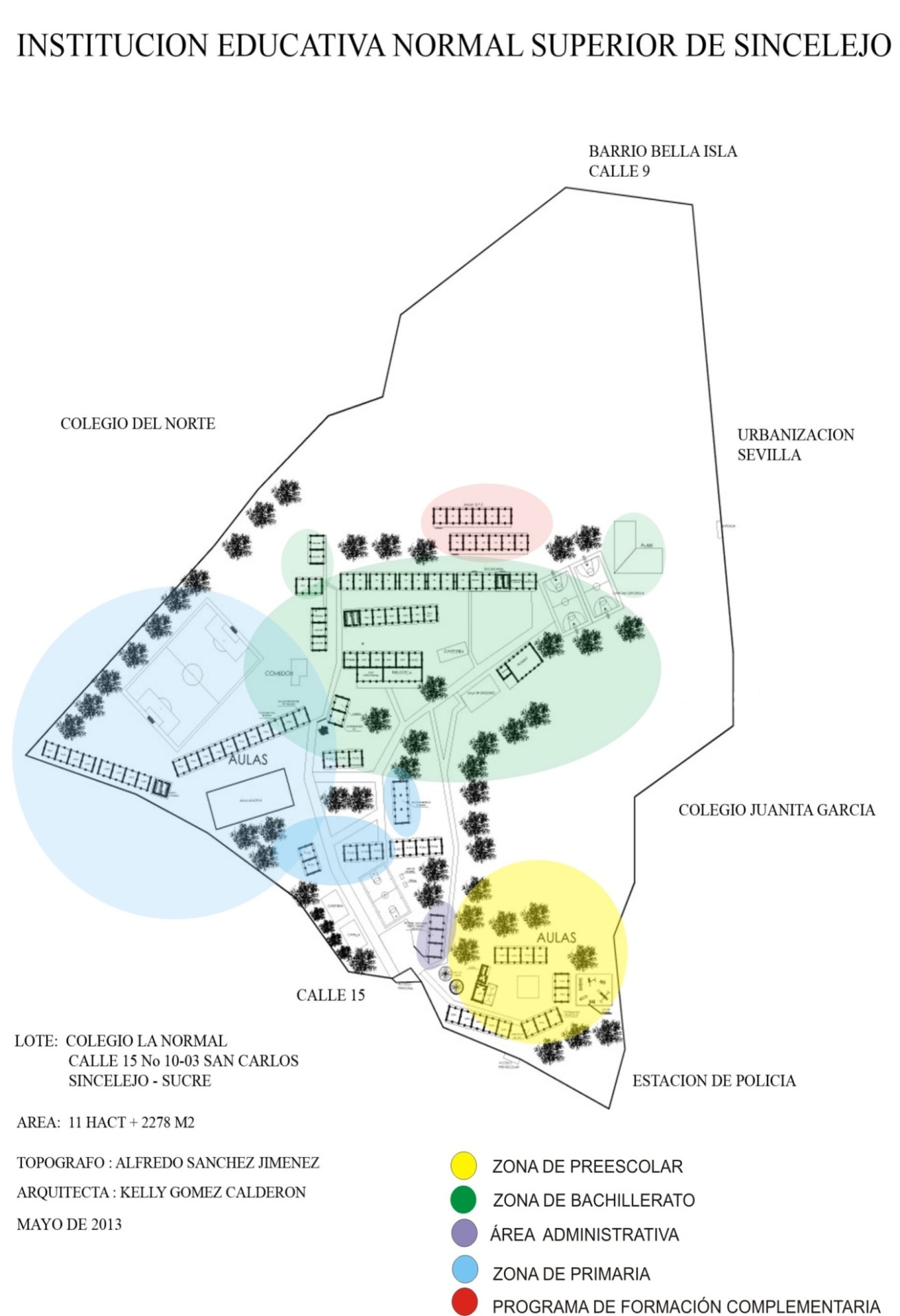 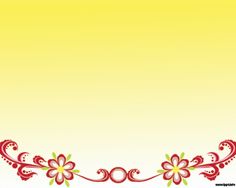 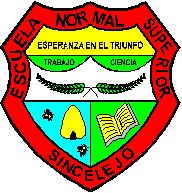